ПРОЕКТ
ПРОФЕССИИ
НАШИХ РОДИТЕЛЕЙ

Над проектом работали 
ученики 1 Д школы № 5


Руководитель   проекта   Т.Е.Прошкина
ЦЕЛЬ ПРОЕКТА:
узнать, какие  профессии  у наших родителей
Профессия -
Это вид труда,
 который требует от человека
 определённой подготовки, 
знаний и умений .
Сколько  же  существует профессий ?
На сегодняшний день
 
в России 

более 7000 профессий
ПРОФЕССИИ НАШИХ РОДИТЕЛЕЙ:
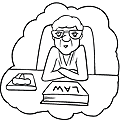 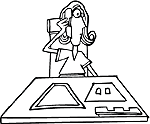 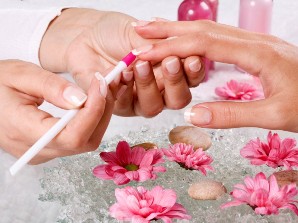 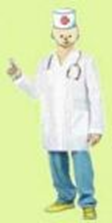 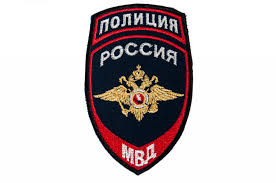 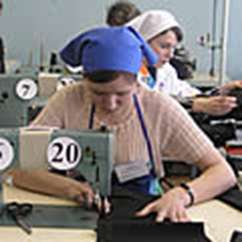 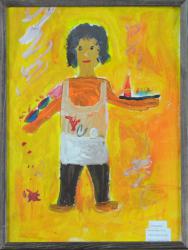 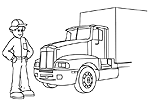 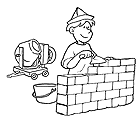 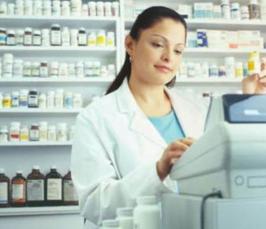 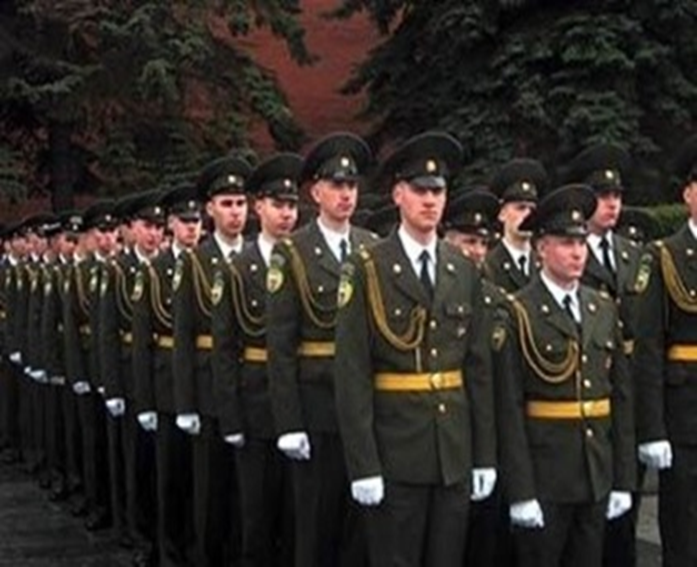 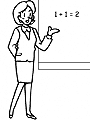 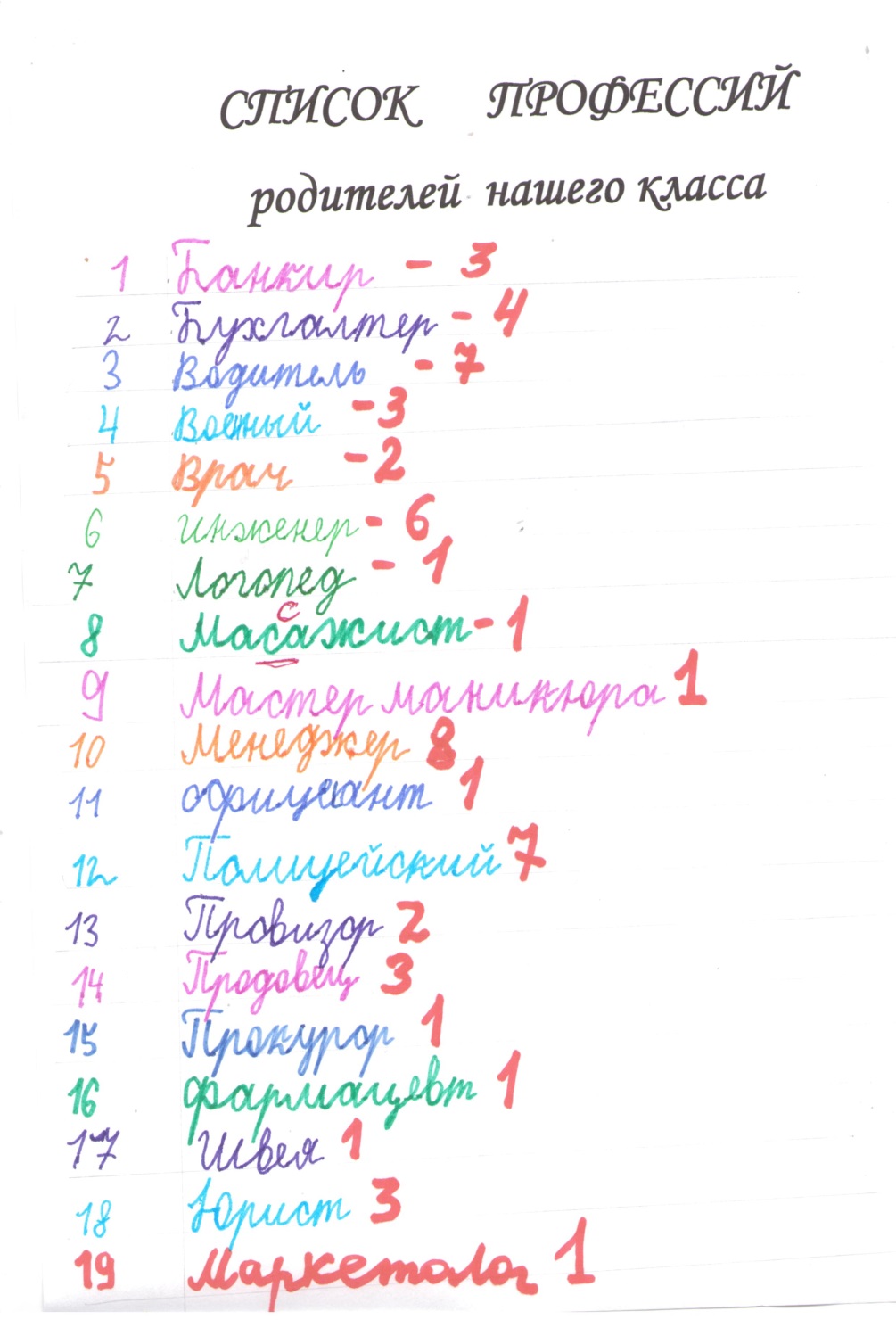 помощник  ПРОКУРОРА
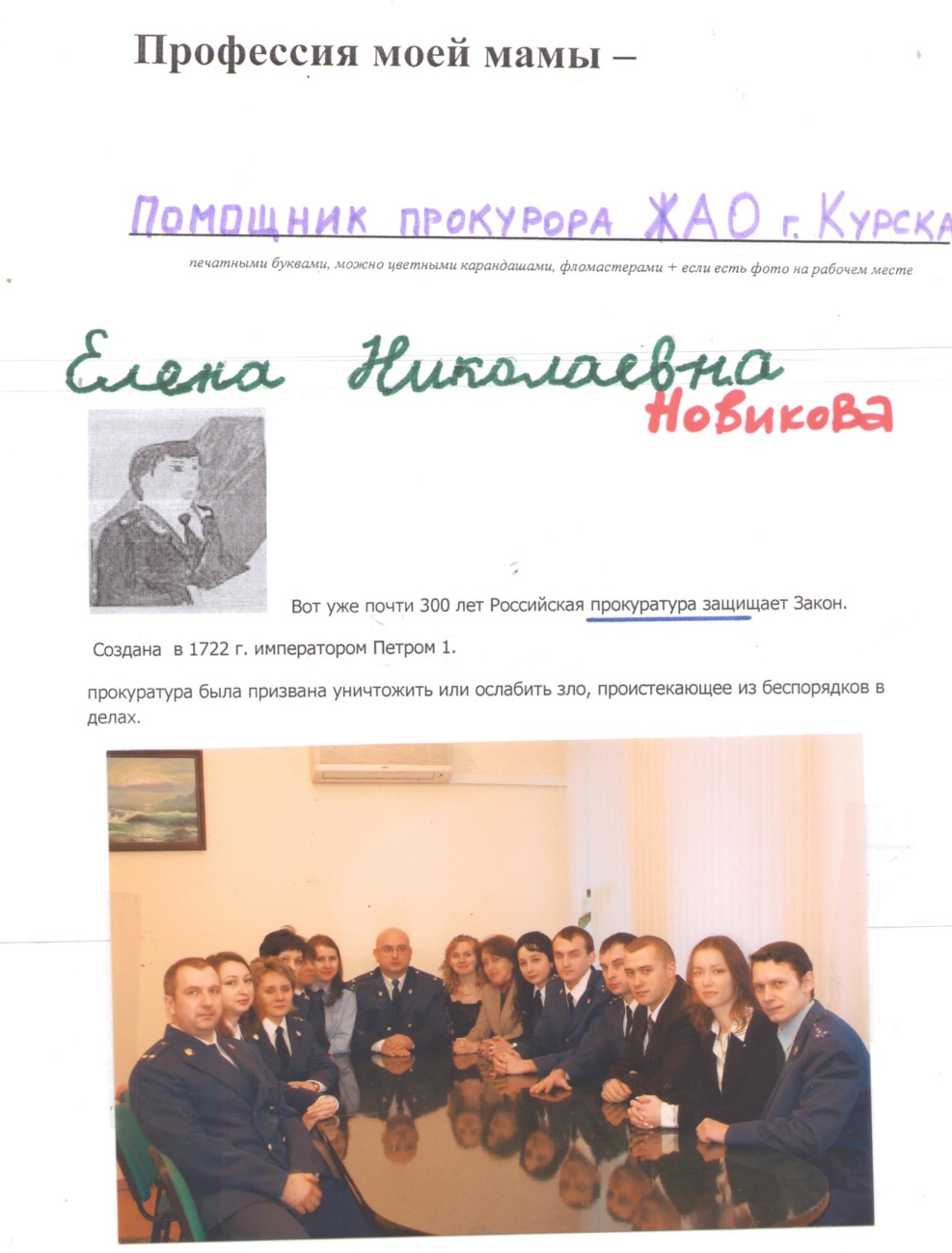 МАРКЕТОЛОГ
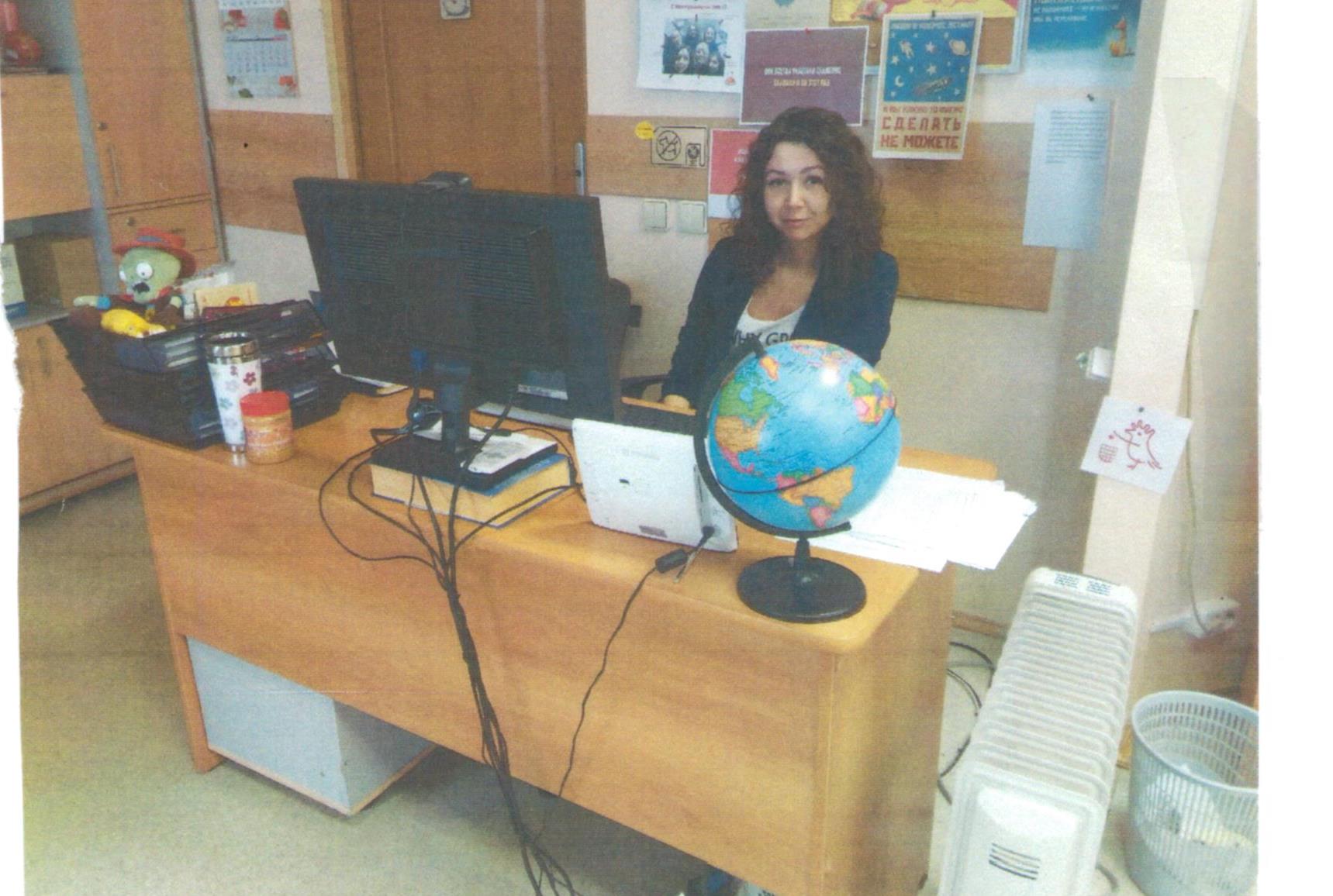 Ревина Ю.Г.
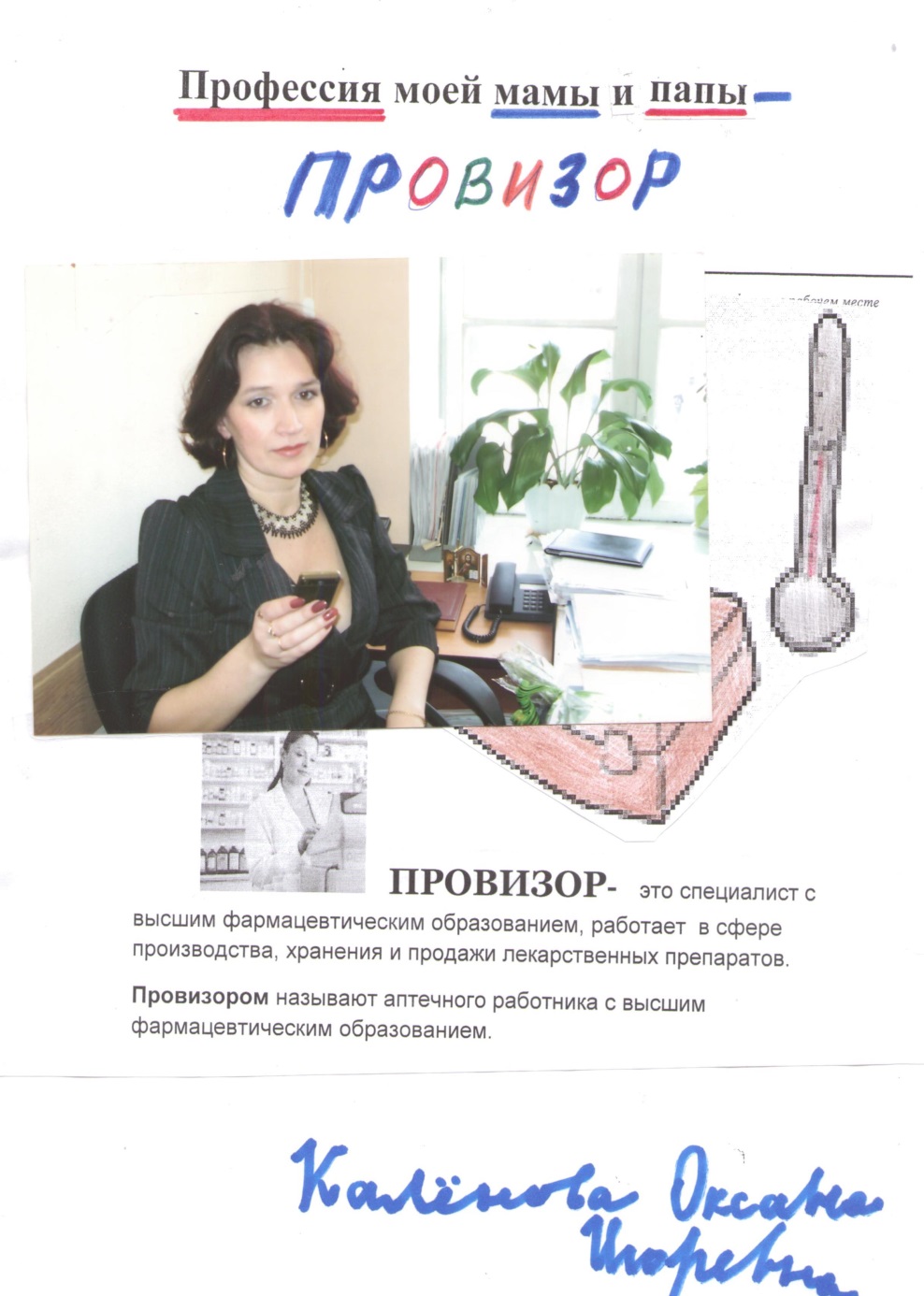 ПРОВизор
Все профессии важны!
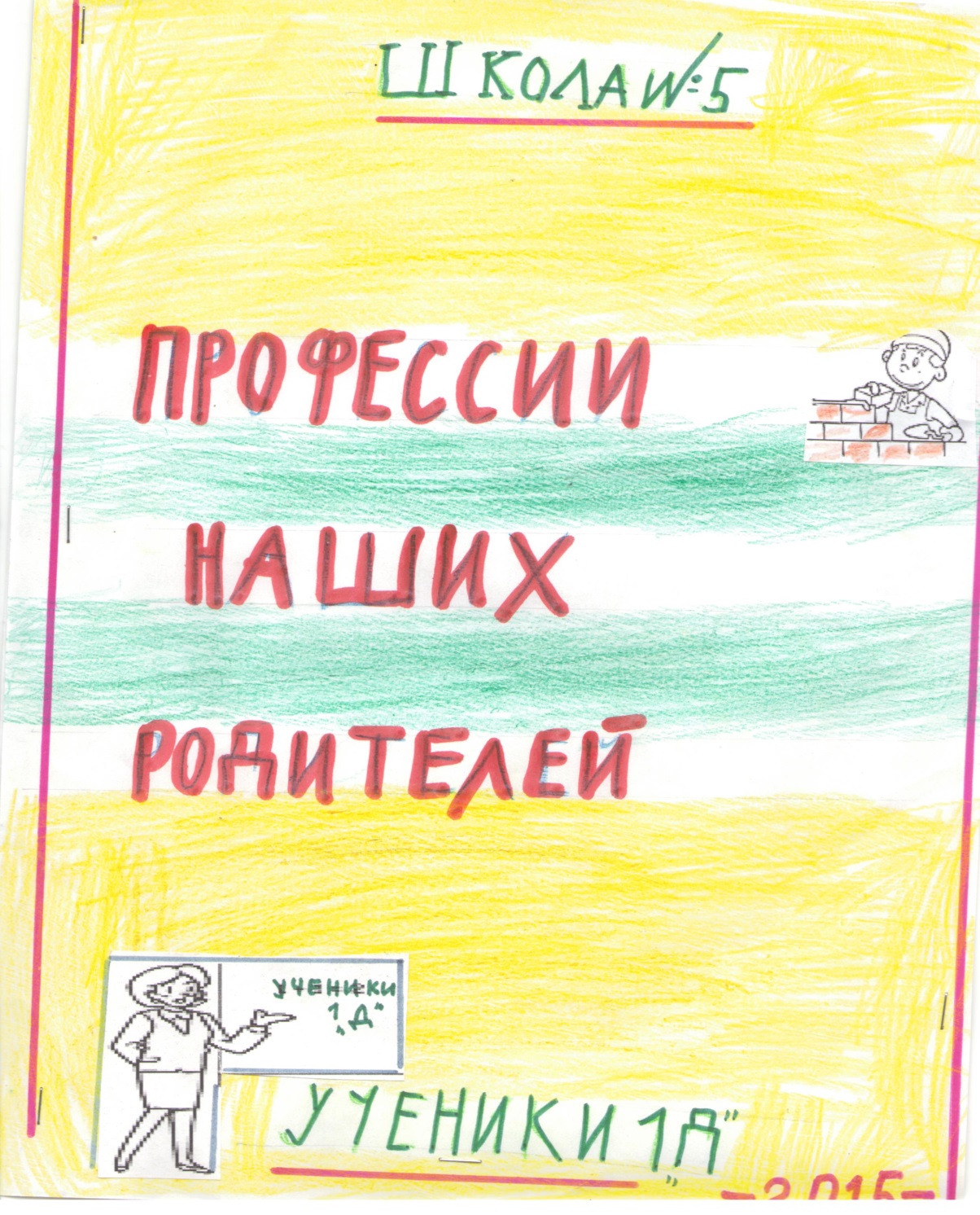 СПАСИБО  за   ВНИМАНИЕ
Ноябрь,2015год